Near-term R&D at BELLA towards a laser-plasma-based collider
A. J. Gonsalves, C. Benedetti, S. S. Bulanov, 
C. G. R Geddes, E. Esarey, K. Nakamura, L. Obst-Huebl, C. B. Schroeder, S. Steinke, J. van Tilborg, M. Turner

Snowmass AF6 workshop
September 24th, 2020
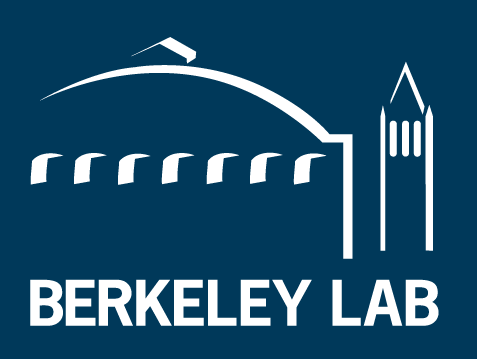 1
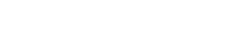 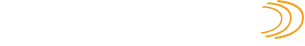 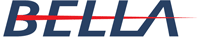 BELLA 2nd beamline under construction for staging experiments per strategic roadmap
Staged, channel-guided LPAs offer potential for high-gradient, efficient colliders
Staging mitigates dephasing and pump depletion. Plasma channel mitigates diffraction
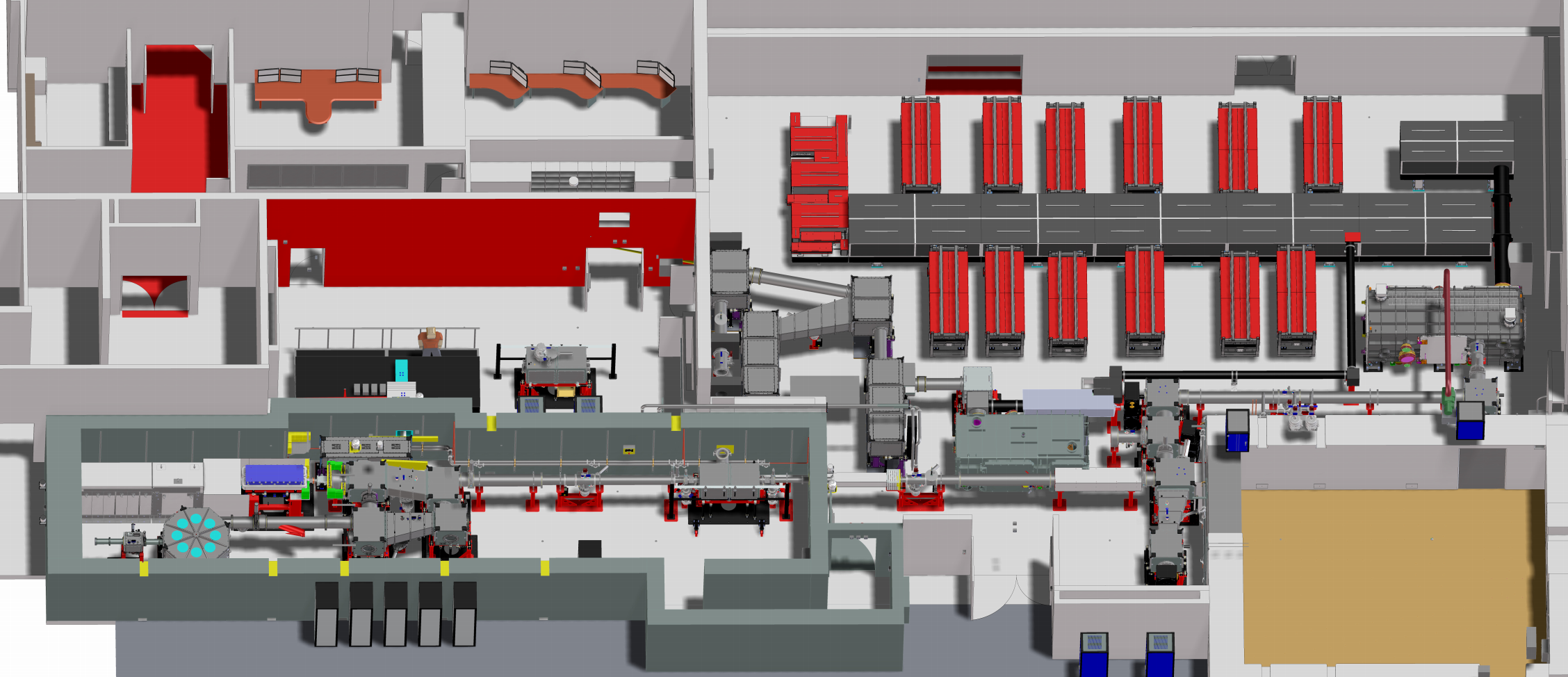 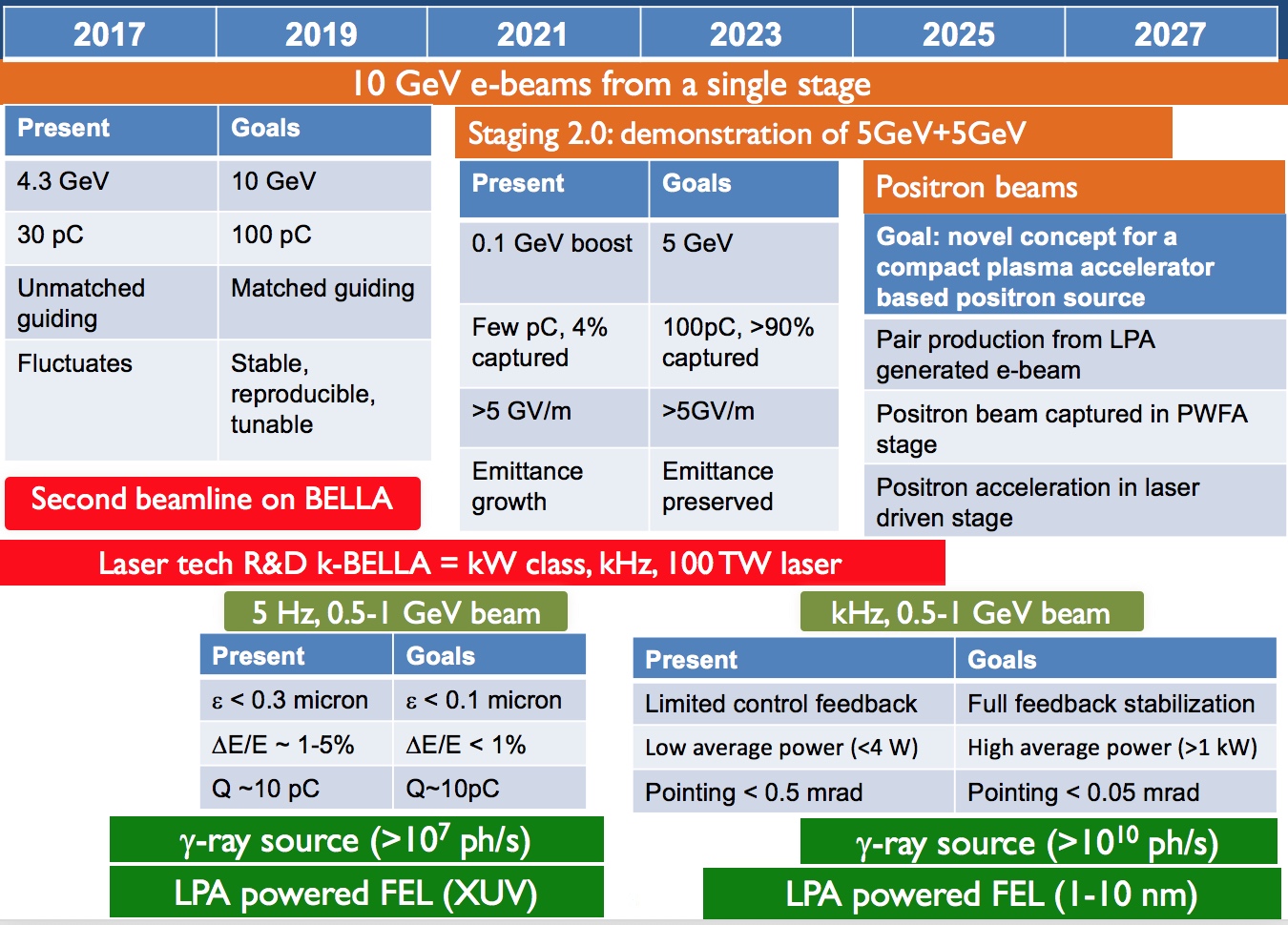 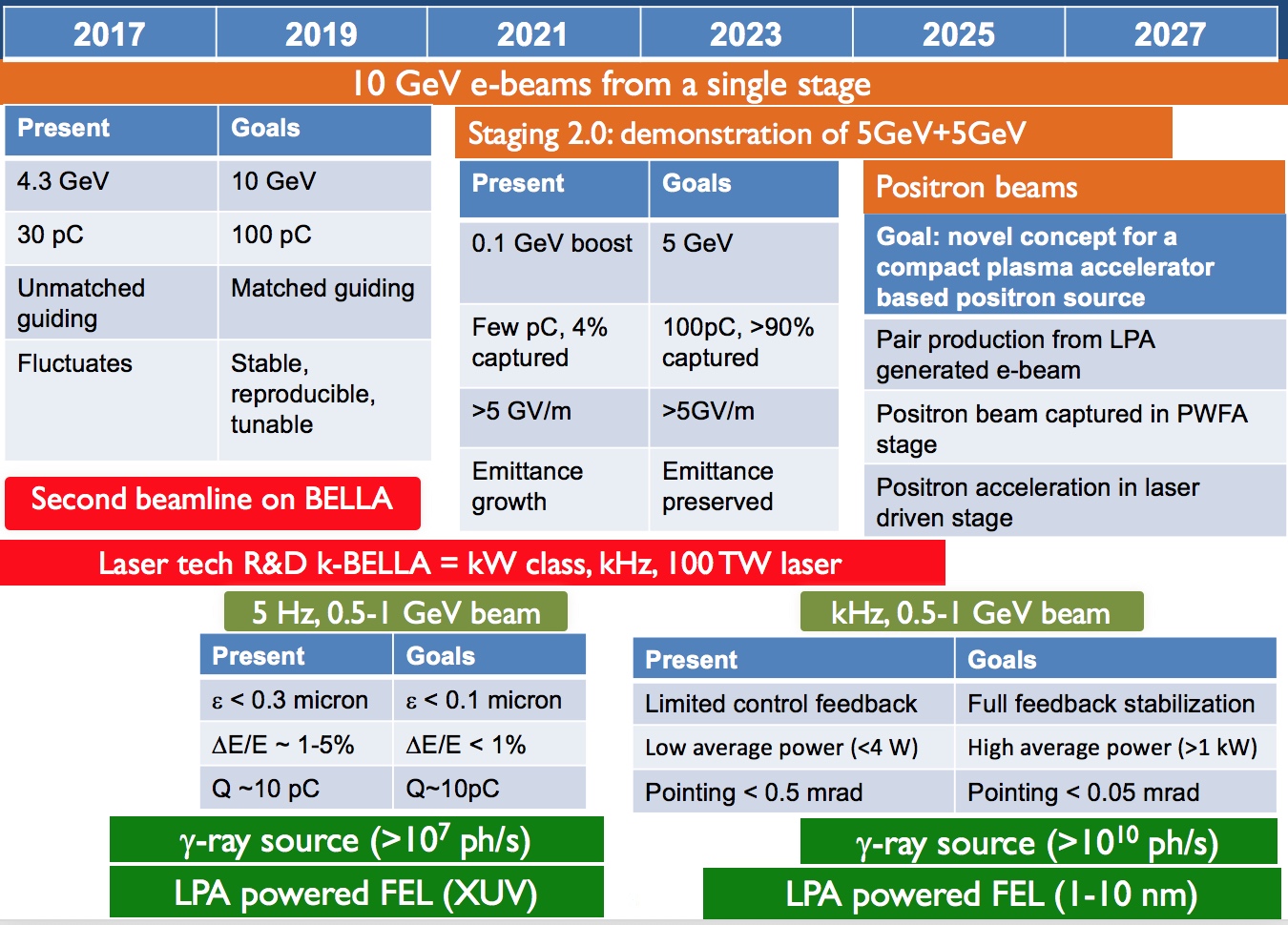 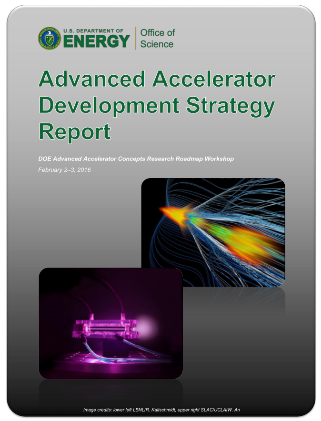 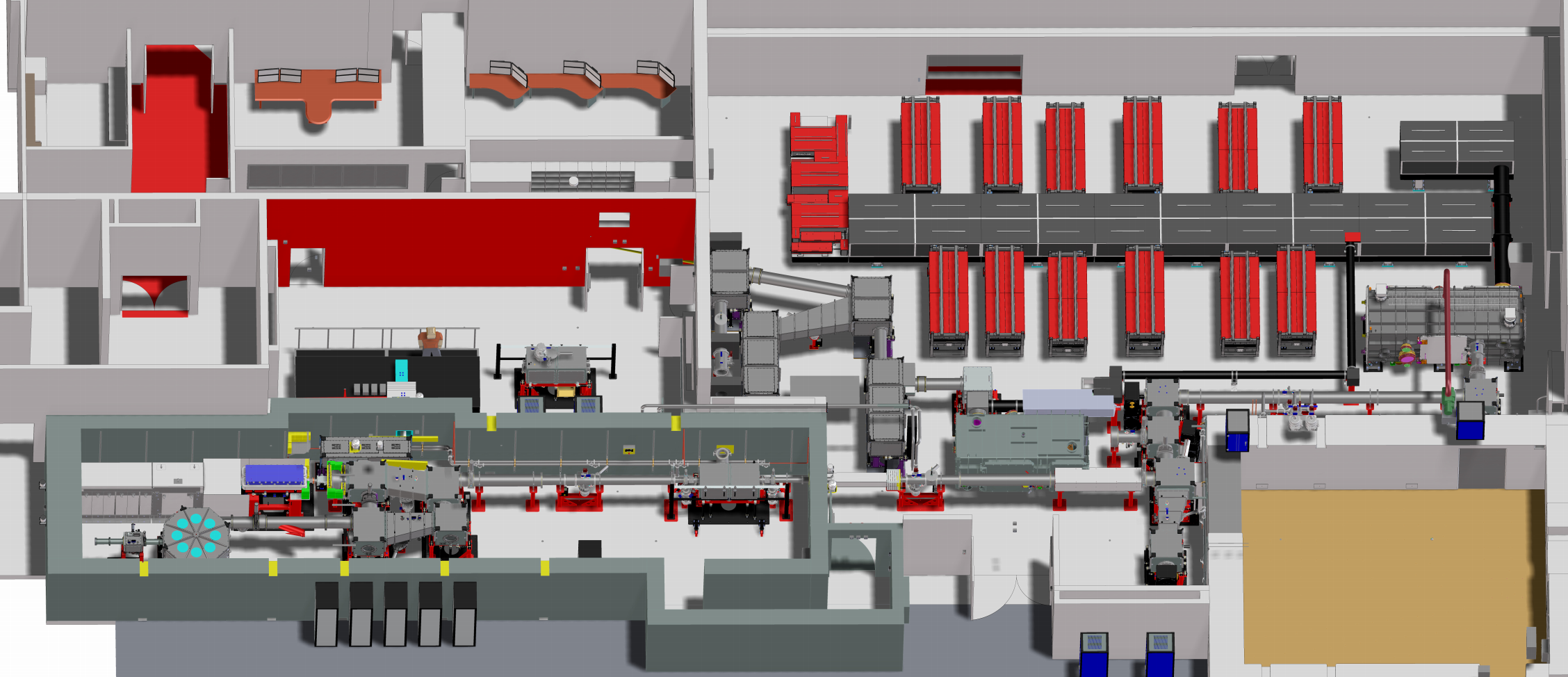 R&D required
Stable, thin plasma mirrors with ~l/10 flatness @ >Hz
Compact bunch transport with plasma lens
Multi-GeV 1st stage with stable DE <%1, and <mrad pointing error
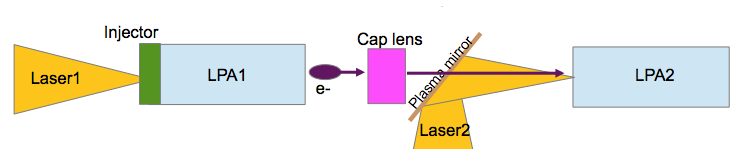 C. B. Schroeder et al., PRSTAB  13, 101301 (2010);
S. Steinke et al., Nature 530, 190 (2016)
S. Barber et al., LOI Snowmass21
C. Benedetti et al., LOI Snowmass21
J. van Tilborg et al., LOI Snowmass21
2
Single-stage optimization at BELLA follows strategic roadmap
Plasma channel development
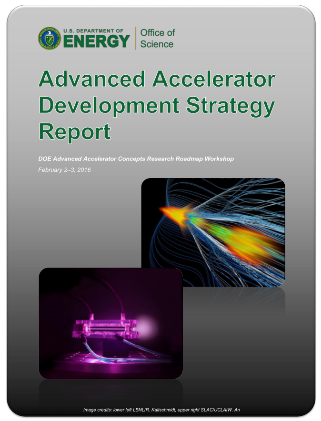 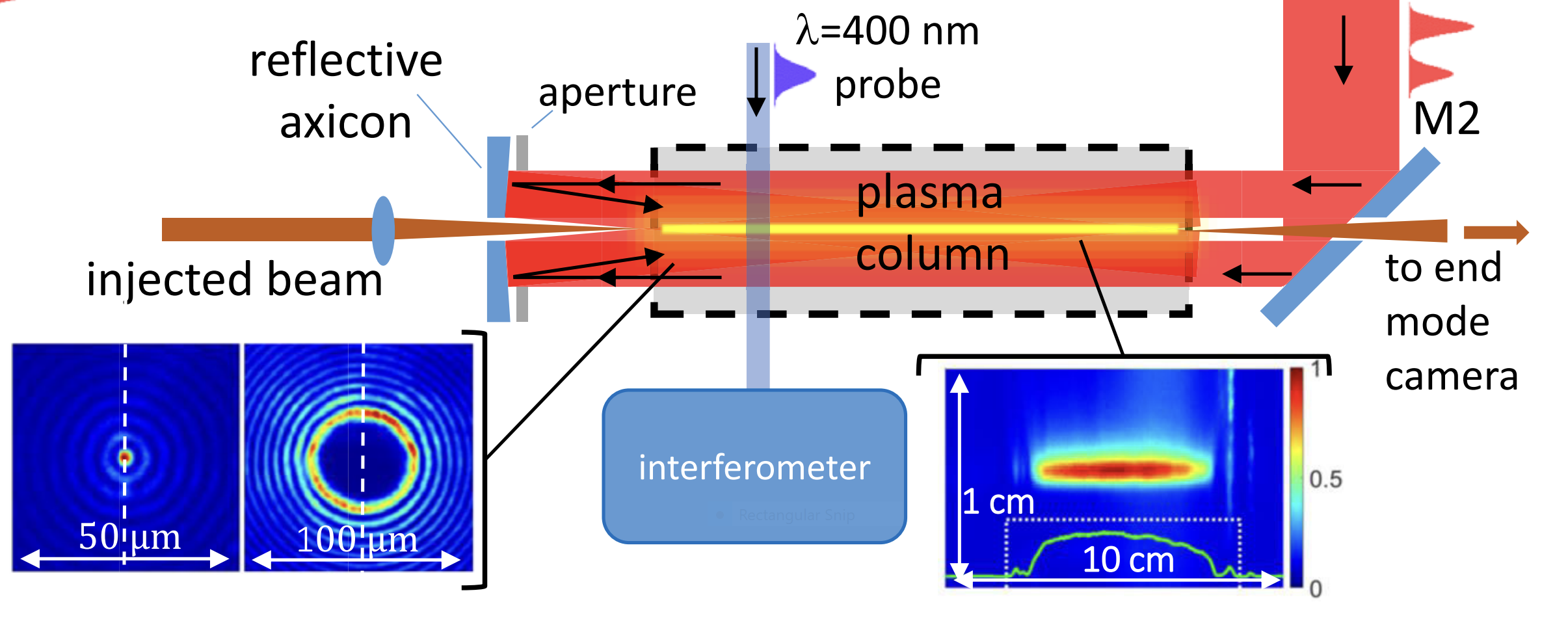 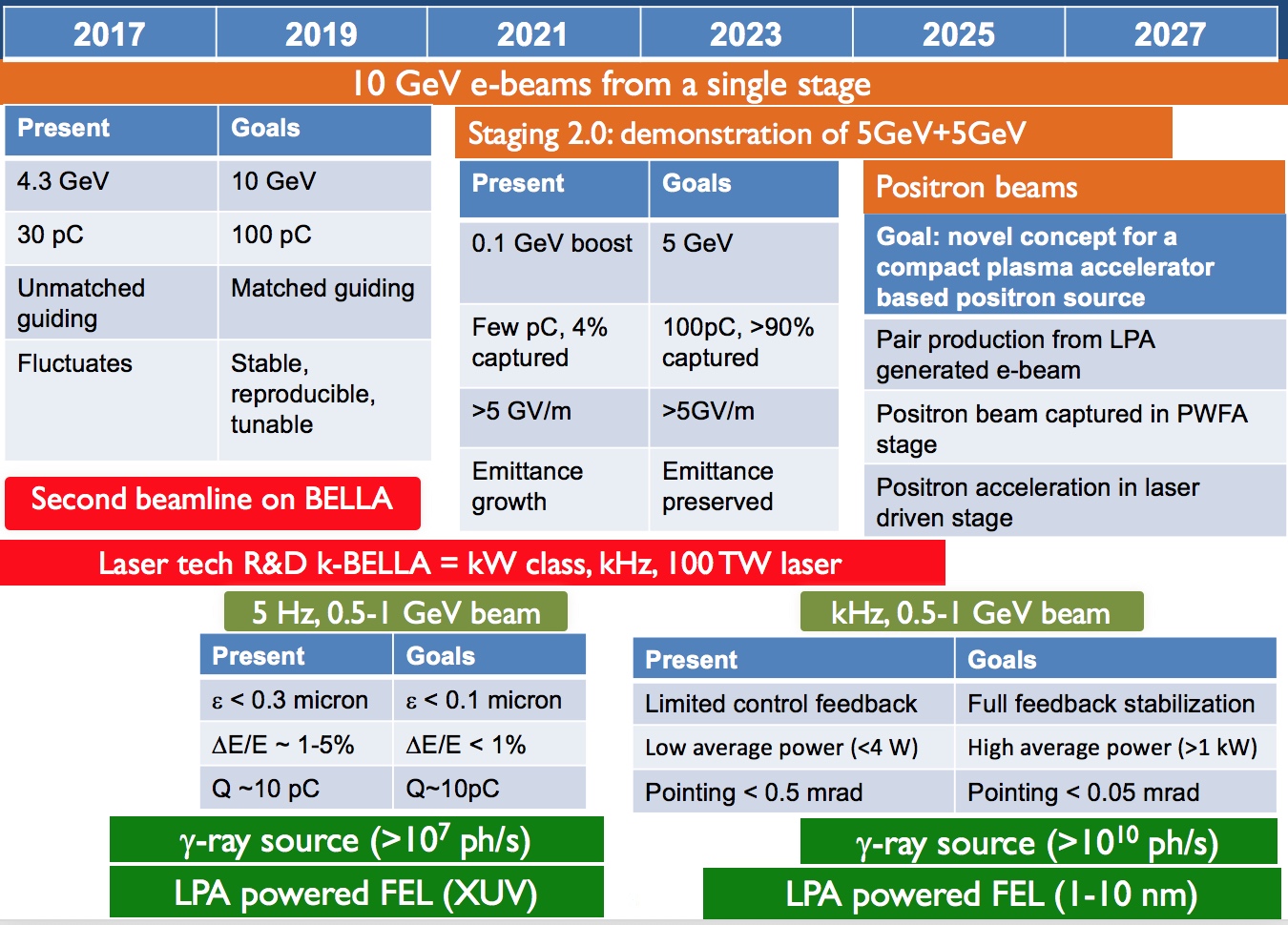 A. J. Gonsalves et al., PRL 122, 084801 (2019)
Order of magnitude improvement in performance needed for HEP
8GeV LPA demonstrated
Positron acceleration with 2nd Beamline
nm e injectors
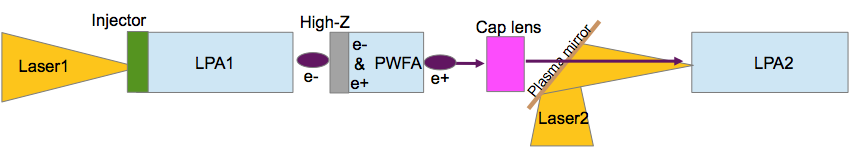 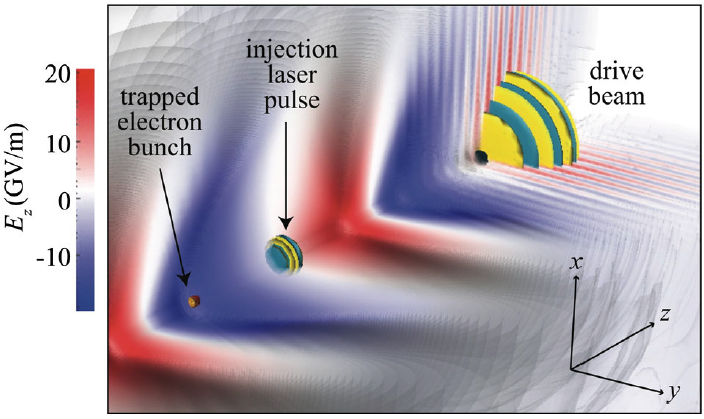 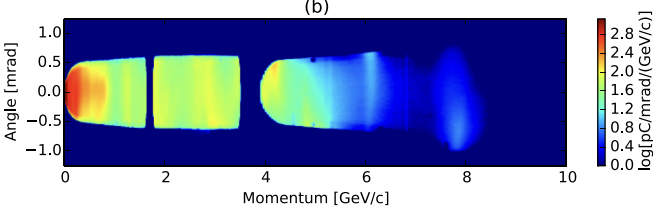 Currently		   Developing    .
E: Stable few %	       <1%
DE: Stable at 10% 	       <1% 
Diverg: ~ mrad	       < 0.1mrad
Point: ~ mrad	       < 0.1 mrad
Emittance: 0.1 µm	       0.01 µm	
Charge: ~10 pC	       ~100pC
Efficiency: few %	       ~30%
Rate: Hz		       ≥ kHz
e- only		       e-, e+
B. Miao et al., PRL 125, 074801 (2020);
C. B. Schroeder et al., PRSTAB 17, 101301 (2014)
C. Benedetti et al., LOI Snowmass21
Gonsalves et al., LOI Snowmass21
Injection & guiding demonstrations with BELLA PW  2nd beamline.
Future AIPs for additional beamlines could enable simultaneous injector, guiding, and staging beams for high-beam-quality staging
Laser spatio-temporal shaping & stabilization techniques needed. Expected with future kHz systems
3
L Kiani et al., LOI Snowmass21